Les notes de musique du xylophone
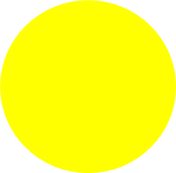 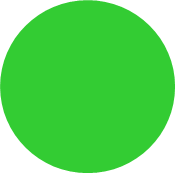 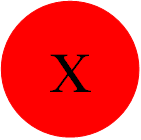 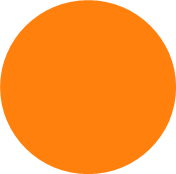 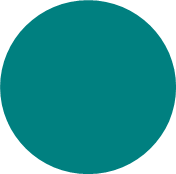 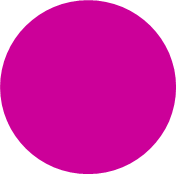 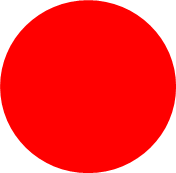 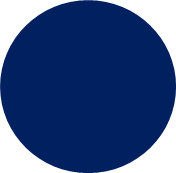 Do                         Ré                          Mi                        Fa                       Sol                         La                         Si                         Do
Frère Jacques
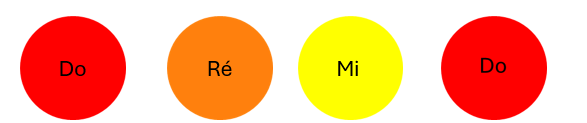 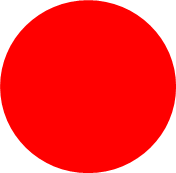 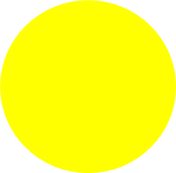 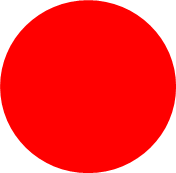 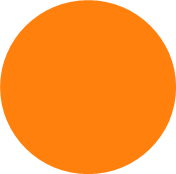 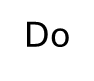 Do
Ré
Mi
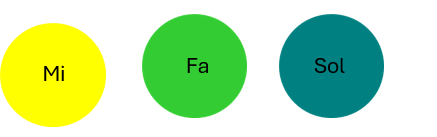 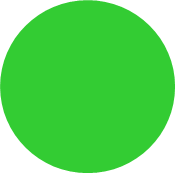 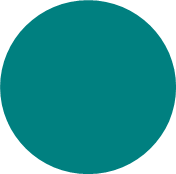 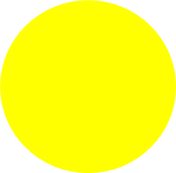 Fa
Sol
Mi
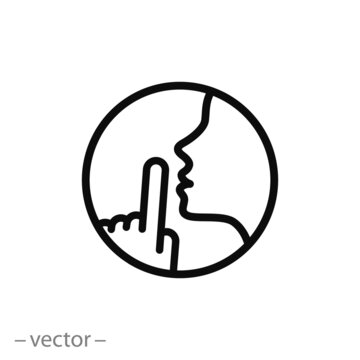 Au clair de la lune
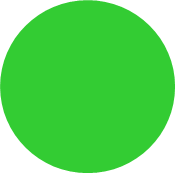 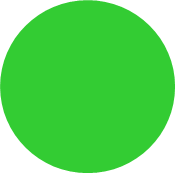 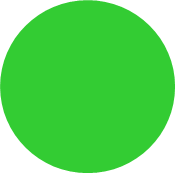 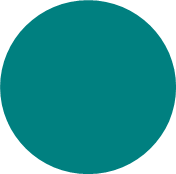 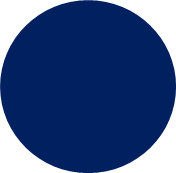 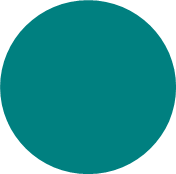 Fa
Fa
Fa
Sol
La
Sol
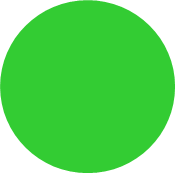 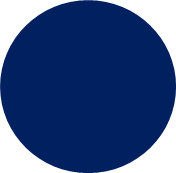 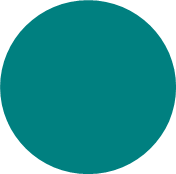 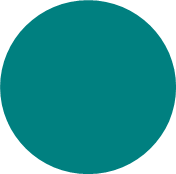 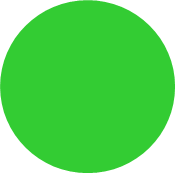 Fa
Sol
Sol
La
Fa
Petits bateaux
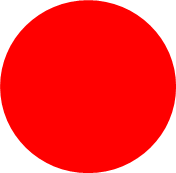 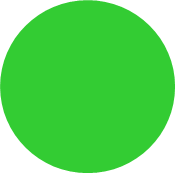 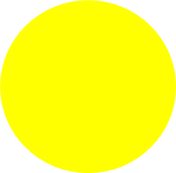 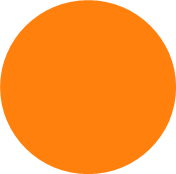 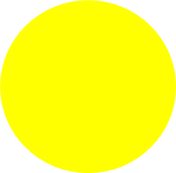 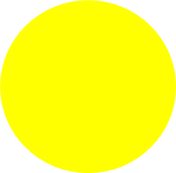 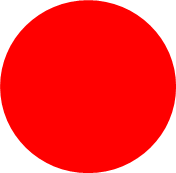 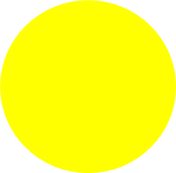 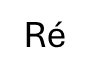 Fa
Mi
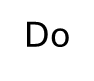 Do
Mi
Mi
Mi
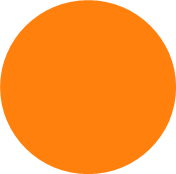 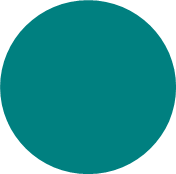 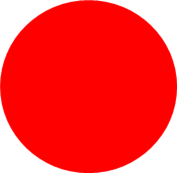 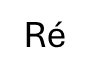 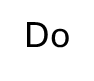 Sol
Ensemble
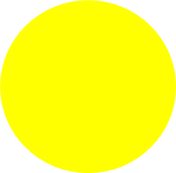 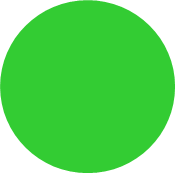 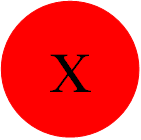 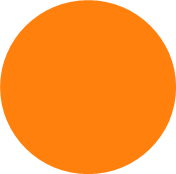 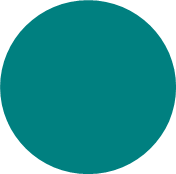 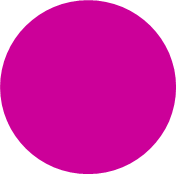 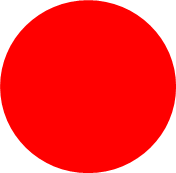 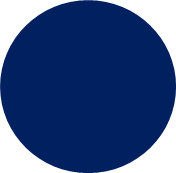 Do                         Ré                          Mi                        Fa                       Sol                         La                         Si                         Do
Ensemble
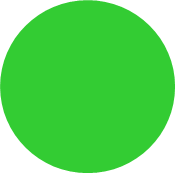 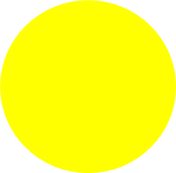 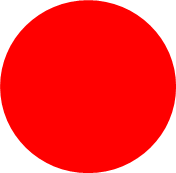 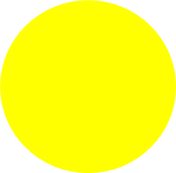 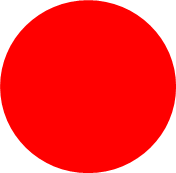 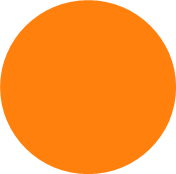 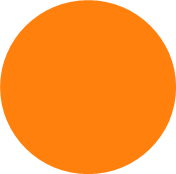 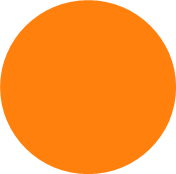 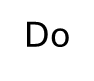 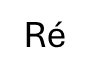 Do
Ré
Mi
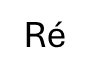 Fa
Mi
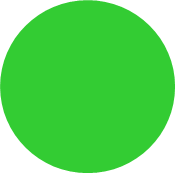 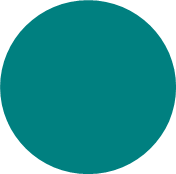 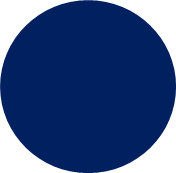 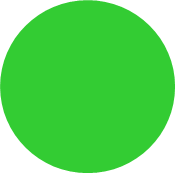 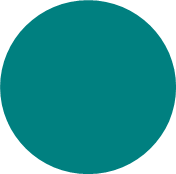 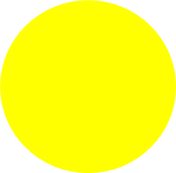 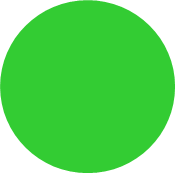 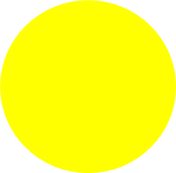 Sol
Fa
Sol
Mi
Fa
La
Fa
Mi
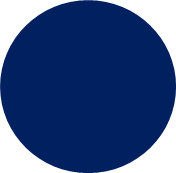 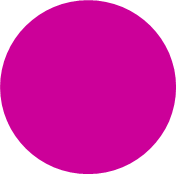 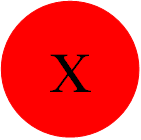 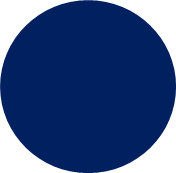 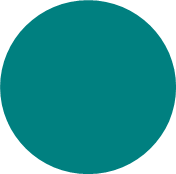 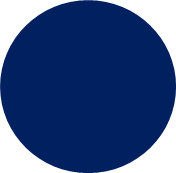 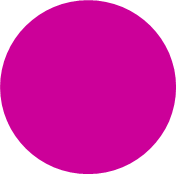 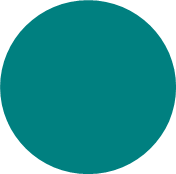 Do
Si
La
La
Sol
Si
Sol
La
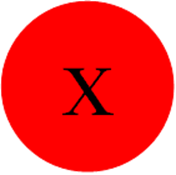 Do
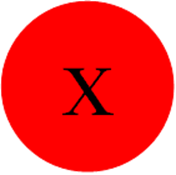 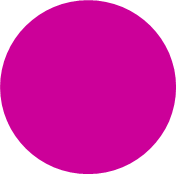 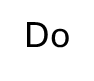 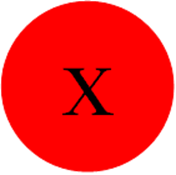 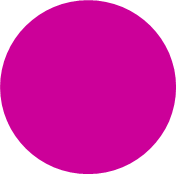 Do
Si
Si
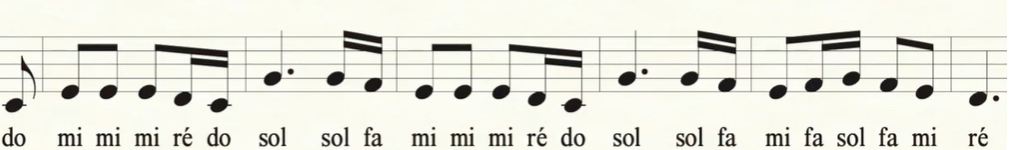 Vivaldi « Le printemps »
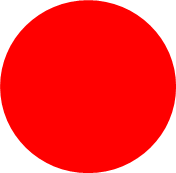 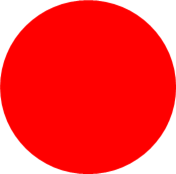 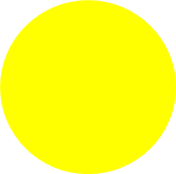 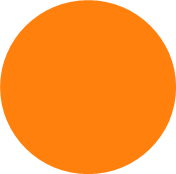 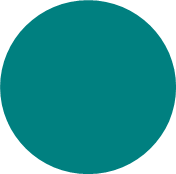 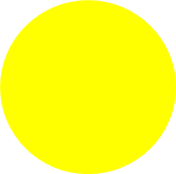 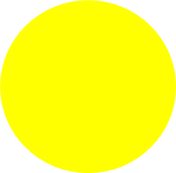 Do
Mi
Ré
Do
Sol
Mi
Mi
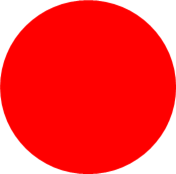 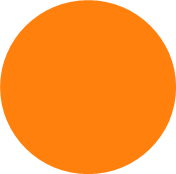 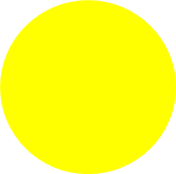 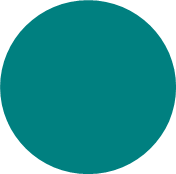 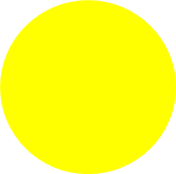 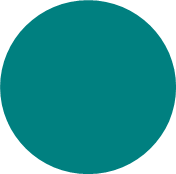 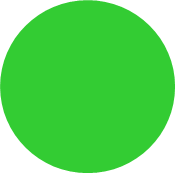 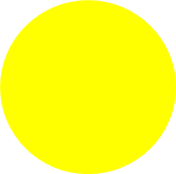 Do
Ré
Sol
Mi
Sol
Fa
Mi
Mi
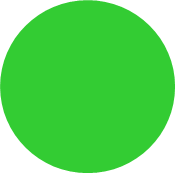 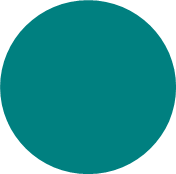 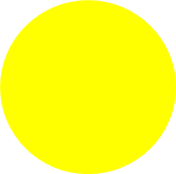 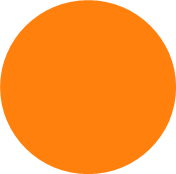 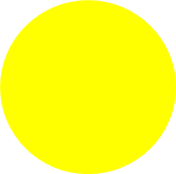 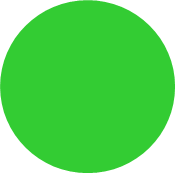 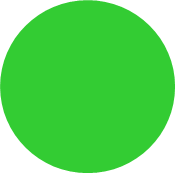 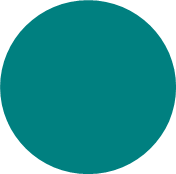 Sol
Fa
Mi
Fa
Fa
Mi
Ré
Sol